Nordic e-Infrastructure Collaboration
dCache head nodes on top of Ganeti
Ulf Tigerstedt
Old setup
2*database blades
2 * door blades
1 * headnode
1 * kvm VM hoster
Problems
HW got old
Rebooting took a long time
Limited diskspace
Problems
HW got old
Rebooting took a long time
Limited diskspace
Ganeti@NDGF-T1
VM data is kept on two nodes, in sync
Migration is transparent
No data loss (so far)
Load split
Ganeti runs on two beefy servers
Baremetal on them is PostgreSQL.
Everything else is on VMs
One dCache headnode
Two doors (with ~10G pools on them for ops data)
Workflow for updatesw
Patch+boot noncritical VMs
All VMs migrates to main DB machine
Reboot bachup DB machine
Migrate back
During an outage downtime, stop dcache, patch headnode+doors, patch+reboot main DB machine and when postgresql is up, reboot the headnode+doors in order.g
Workflow for updates
Downtime average: 6 minutes.
Ganeti@NDGF-T1
1
2
3
Problems with ganeti
One lock, one change at a time
Slowness when creating new VMs
Very nitpicky about DNS
Problems with ganeti
Strangeness with CPU usage when migrating
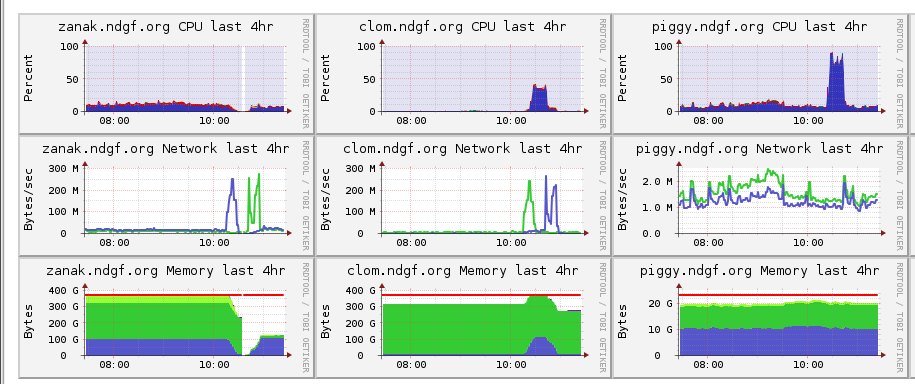 Questions?
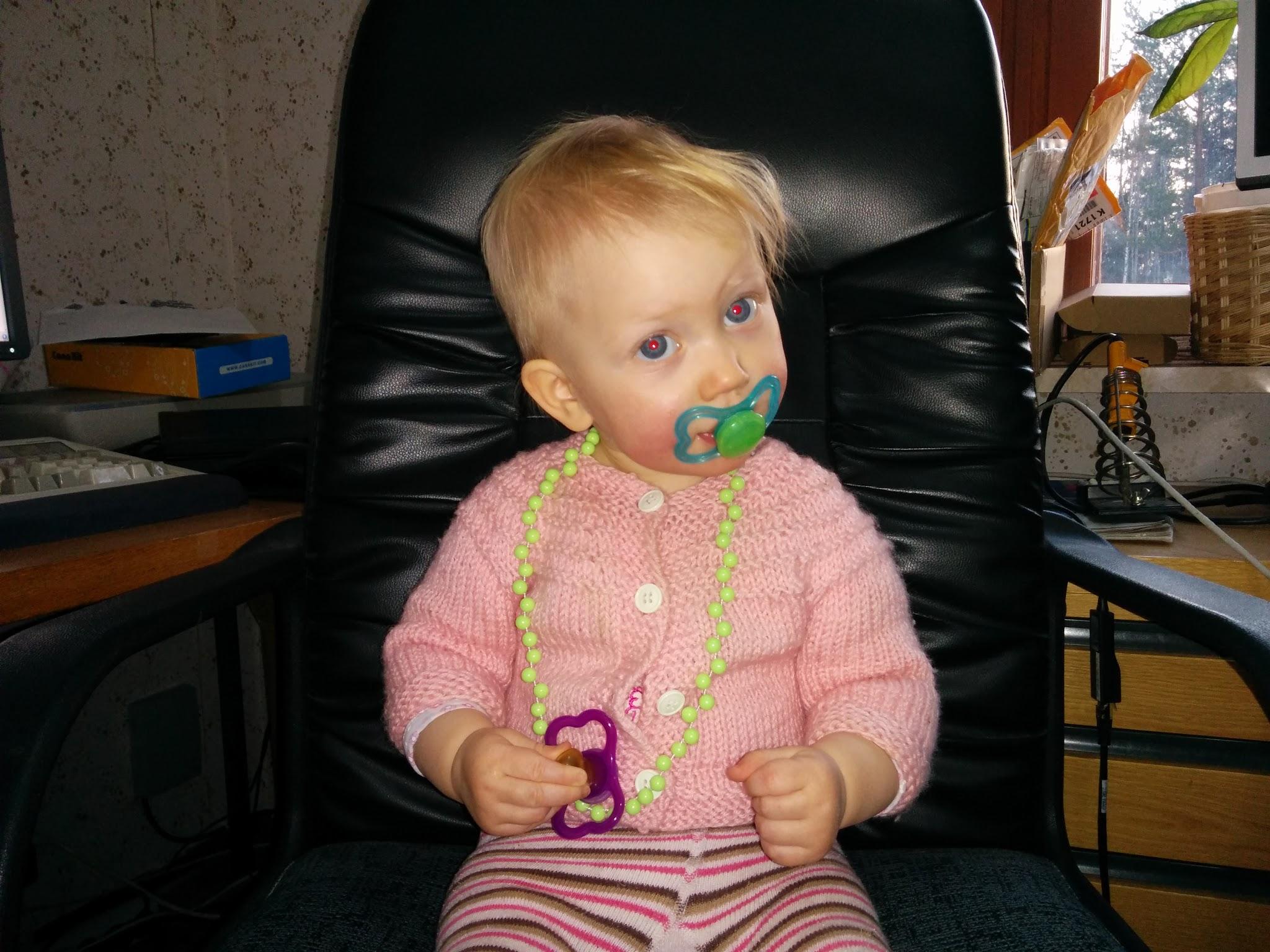